Additional ReportingEmployment Eligibility Verification (E-Verify)
FAR 22.1803 Contract Clause
Insert the clause 52.222-54 Employment Eligibility Verification in all solicitations and contracts that exceed $150,000, except those that:
Are only for work that will be performed outside the United States;
Are for a period of performance of less than 120 days; or
Are only for–
Commercially available off-the-shelf (COTS) items;
Items that would be COTS but for minor modifications (see the definition of commercial item at FAR 2.101);
Items that would be COTS if they were not bulk cargo; or
Commercial services that are–
Part of the purchase of a COTS item (or an item that would be a COTS item, but for minor modification);
Performed by the COTS provider; and
Are normally provided for that COTS item.
2
Additional Reporting Data Element
The Additional Reporting data element currently has three entries under it:  
Employment Eligibility Verification (52.222-54)
Service Contract Inventory (FAR 4.17)
None of the Above
If your contract was awarded on or after July 11, 2018 and contains clause 52.222-54 Employment Eligibility Verification (E-Verify), you need to report this information in FPDS. 
For task\delivery orders or BPA Calls against single or multiple award IDVs and BPAs, if your IDV or BPA included the E-Verify clause 52.222-54 then MAKE SURE that you are also reporting that on each task\delivery order and BPA Call in FPDS it the order\call meets the FAR requirements. 
REMEMBER: This data element allows you to select multiple answers so if your award has BOTH the Service Contract Inventory clause (52.204-14 or 52.204-15) and the E-verify clause (52.222-54) make sure to use the CTRL button and click both!!!
3
Additional Reporting Data Element
To select both entries in the Additional Reporting data element use the CTRL button and click each entry.
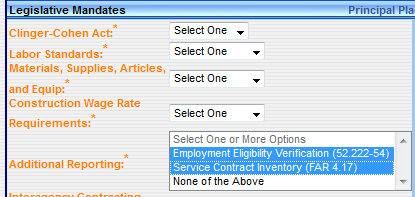 4
Do a Double Check!
Do NOT insert the clause 52.222-54 in the contract and do NOT select Employment Eligibility Verification in FPDS - Additional Reporting Field when:
Total Estimated Contract Value is $150,000 or less
The place of performance is entirely outside the US (defined as the 50 States, DC, Puerto Rico, Guam, Northern Mariana Islands, US Virgin Islands)
The period of performance in less than 120 days
The contract is entirely for COTS items
The contract is for commercial services that are part of the purchase of a COTS item, is performed by the COTS provider, and are services normally provided for that COTS item
5
Compliance with Clause 52.222-54
What can you do to ensure compliance with E-Verify:
Contracting officers are encouraged to advocate E-Verify requirements at vendor engagements, small business events, and pre-solicitation conferences.  
At contract award or at a post-award kick off meetings, remind contractors to comply with requirements of clause 52.222-54, i.e., that they have to enroll as a Federal contractor within 30 calendar days after award and they have to use E-Verify within 90 calendar days after enrollment.
Review the Quarterly E-Verify Report and Vendor List :
A quarterly governmentwide report is downloaded by Components and should be reviewed for contractor compliance.  Based on the Additional Reporting E-Verify selection made for each contract in FPDS the report shows :
Vendor List by agency and by specific contract number
Which contractor has not enrolled in E-Verify within 30 calendar days after contract award. 
Which contractor has not used E-Verify within 90 calendar days after enrollment
6